İmalat Sanayii ve Turizme Yönelik Yatırım Teşvik Belgesi Kapsamında yapılanİnşaat işlerine ilişkin KDV İstisnası
YMM, Serdar CÖMERT
Ankara, 2022/Temmuz
İletişim: (542) 350 11 00
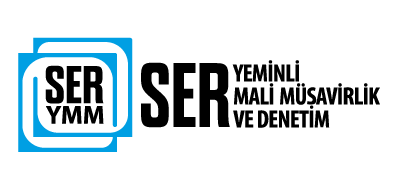 Yatırım Teşvik Belgesi Kapsamındaki İnşaat İşlerinde KDV istisnası
SUNUM PLANI
Genel Bilgi ve Yasal Mevzuat Değişikliğine İlişkin Bilgilendirme
İstisnadan Faydalanacak Olanlar
İstisnanın Kapsam ve Süresi
İstisna Kapsamındaki İnşaat İşlerine İlişkin Mal Teslimleri Ve Hizmet İfaları
Yatırım Teşvik Belgesine Konu Yatırımın Tamamlanmaması ve Müteselsil Sorumluluk
 İstisnanın Uygulanması
	- İstisna Belgesinin (Ek:30) Alınması
	- İstisna Kapsamında Mal/Hizmet Alımı
	- İstisna Belgesinin Kapatılması
İstisna Uygulamasında Özellikli Durumlar
Değerlendirme ve Soru-Cevap
2
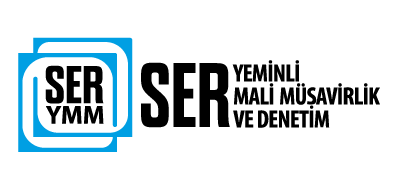 Yatırım Teşvik Belgesi Kapsamındaki İnşaat İşlerinde KDV istisnası
GENEL BİLGİ ve KONUYA İLİŞKİN YASAL MEVZUAT
Bilindiği üzere; imalat sanayiine yönelik yatırım teşvik belgesi kapsamında gerçekleştirilen inşaat işleri nedeniyle yüklenilen ve yatırımcılar üzerinde bir finansman yükü olan KDV’nin giderilmesine yönelik ilk düzenleme 31.5.2012 tarih ve 6322 sayılı Kanun ile 3065 sayılı KDV Kanununa eklenen «Büyük Yatırımlarda İade Başlıklı» Geçici 30 uncu madde ile yapılmıştır. 
3065 sayılı Kanunun Geçici 30 uncu maddesi ile 31/12/2023 tarihine kadar uygulanmak üzere, yatırım teşvik belgeleri kapsamında asgari 500 milyon Türk Lirası tutarında sabit yatırım öngörülen yatırımlara ilişkin inşaat işleri nedeniyle yüklenilen ve takvim yılı sonuna kadar indirim yoluyla telafi edilemeyen katma değer vergisi, izleyen yıl talep edilmesi halinde belge sahibi mükellefe iade edileceği hüküm altına alınmıştır.
Ancak; yapılan düzenlemenin büyük yatırımları içermesi nedeniyle uygulama alanı dar kapsamda kalmıştır. Bunun üzerine, 18.01.2017 tarih ve 6770 sayılı Kanun ile mezkur kanuna eklenen Geçici 37.madde ile uygulamanın kapsamı genişletilerek imalat sanayiine yönelik yatırım teşvik belgesi sahibi mükelleflere belge kapsamındaki inşaat işlerine ilişkin mal teslimleri ve hizmet ifalarına ilişkin yüklenilen KDV’nin mükelleflere belli şartlar altında iadesine yönelik düzenlemeler yapılmıştır.
3
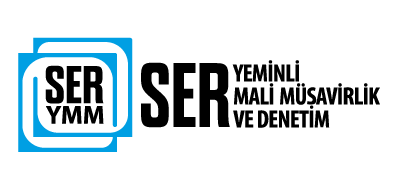 Yatırım Teşvik Belgesi Kapsamındaki İnşaat İşlerinde KDV istisnası
GENEL BİLGİ ve KONUYA İLİŞKİN YASAL MEVZUAT
Sonrasında, 08.04.2022 tarih ve 7394 sayılı Kanun ile 3065 sayılı KDV Kanununun Geçici 37 inci maddesinde, köklü değişiklikler yapılarak yatırım teşvik belgesi kapsamındaki inşaat işlerine ilişkin yüklenilen verginin yatırımcılara iadesi yönteminden vazgeçilerek, istisna yöntemine geçilmiş ve 01.05.2022 tarihinden itibaren imalat sanayii ile turizme yönelik yatırım teşvik belgesi sahibi mükelleflere belge kapsamındaki inşaat işlerine ilişkin mal teslimleri ve hizmet ifaları 31.12.2025 tarihine kadar katma değer vergisinden istisna edilmiştir. 

01.05.2022 tarihinden itibaren hayata geçen istisna uygulamasına ilişkin usul ve esaslar ise; 28 Mayıs 2022 tarih 31849 sayılı Resmi Gazete’de yayımlanan 42 Seri No’lu Katma Değer Vergisi Genel Uygulama Tebliğinde Değişiklik Yapılmasına Dair Tebliğ ile belirlenmiştir.

.
4
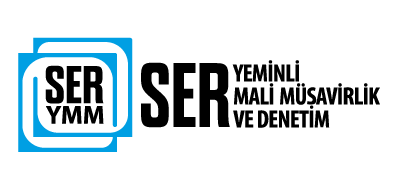 Yatırım Teşvik Belgesi Kapsamındaki İnşaat İşlerinde KDV istisnası
3065 SK. GEÇİCİ 37.MADDESİNİN DEĞİŞİKLİK ÖNCESİ VE SONRASI HALİ
.
5
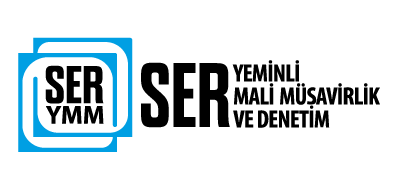 Yatırım Teşvik Belgesi Kapsamındaki İnşaat İşlerinde KDV istisnası
3065 SK. GEÇİCİ 37.MADDESİNİN DEĞİŞİKLİK SONRASI DURUM
Her iki durumda da yatırımların teşvik belgesi kapsamında gerçekleştirilmesi şartı korunmuştur.

İnşaat işlerine ilişkin yüklenilen vergilerin yatırımcılar tarafından önce ödenmesi, sonra belirli koşullar altında yatırımcıya iade yönteminden vazgeçilerek, istisna uygulamasına geçilmiştir.

Değişiklik ile imalat sanayii ile turizme yönelik yatırım teşvik belgesi sahibi mükelleflere belge kapsamındaki inşaat işlerine ilişkin mal teslimleri ve hizmet ifaları 31/12/2025 tarihine kadar katma değer vergisinden istisna edilmiştir.

Teşvik belgesine konu yatırımın tamamlanmaması ve müteselsil sorumluluklara ilişkin hükümler aynen korunmuştur.
6
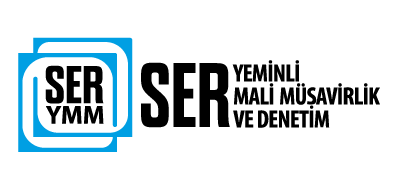 Yatırım Teşvik Belgesi Kapsamındaki İnşaat İşlerinde KDV istisnası
İSTİSNADAN FAYDALACAK OLANLAR
Yatırım Teşvik Belgesi Kapsamındaki İnşaat İşlerinde KDV İstisnasından;

imalat sanayii ile 

turizme yönelik yatırım teşvik belgesi sahibi mükellefler

 faydalanabilecektir.
Not: Yatırım teşvik belgesinin kanunun yürürlük tarihi olan 01.05.2022 tarihinden önce düzenlenmiş olması istisna uygulanmasına engel değildir.
7
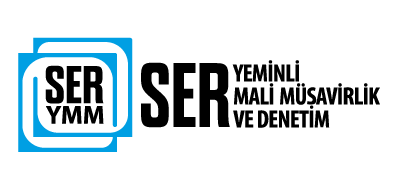 Yatırım Teşvik Belgesi Kapsamındaki İnşaat İşlerinde KDV istisnası
İSTİSNANIN KAPSAM VE SÜRESİ
Yatırım Teşvik Belgesi Kapsamındaki İnşaat İşlerinde KDV İstisnası;

01.05.2022 tarihinden itibaren yapılan inşaat işleri,

01.05.2022 tarihinden önce yatırıma başlayan yatırımlarda 01.05.2022 tarihinden sonra yapılan alımlarla sınırlı olmak üzere,

31.12.2025 tarihine kadar 

 uygulanacaktır.
Not: Cumhurbaşkanına istisna süresini 3(üç) yıla kadar uzatma yetkisi verilmiştir.
8
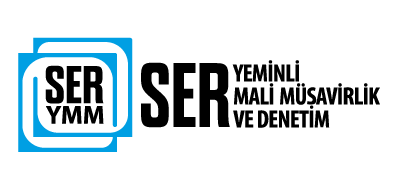 Yatırım Teşvik Belgesi Kapsamındaki İnşaat İşlerinde KDV istisnası
İSTİSNANIN KAPSAM VE SÜRESİ - 01.05.2022 TARİHİNDEN ÖNCE YATIRIMA BAŞLAYANLAR
Yatırım Teşvik Belgesi Kapsamındaki İnşaat İşlerinde KDV İstisnasından;

İmalat sanayine yönelik yatırım teşvik belgesi sahibi olan ve 01.05.2022 tarihinden önce inşaat işlerine başlayan mükelleflerde faydalanabilecektir. 

İnşaat işlerine 01.05.2022 tarihinden önce başlayan mükellefler, 01.05.2022 tarihinden önce yapmış oldukları alımlar dolayısıyla istisna hükmünden faydalanamayacaktır. İstisna hükmü sadece 01.05.2022 tarihinden sonra yapılacak mal/hizmet alımlarını kapsamaktadır.

01.05.2022 tarihinden önce yapılan KDV’li alımlar dolayısıyla yüklenilen ancak indirim konusu yapılamayan KDV tutarlarının iade olarak talep edilmesi halinde, eski düzenlemeler kapsamında iade işlemleri yerine getirilecektir.
Dikkat: 01.05.2022 tarihi ile 28.05.2022 tarihleri arasında gerçekleştirilen KDV’li alımlar dolayısıyla ödenen KDV tutarlarının iadesi ise Kanunun 8. maddesi çerçevesinde fazla ve yersiz ödenen KDV kapsamında iade edilecektir.
9
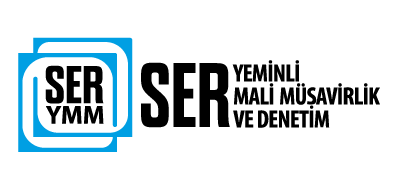 Yatırım Teşvik Belgesi Kapsamındaki İnşaat İşlerinde KDV istisnası
İSTİSNA KAPSAMINDAKİ İNŞAAT İŞLERİNE İLİŞKİN MAL TESLİMLERİ VE HİZMET İFALARI
Yatırım Teşvik Belgesi Kapsamındaki İnşaat İşlerinin KDV İstisnası kapsamında değerlendirilebilmesi için;

İnşaat işlerinin yatırım teşvik belgesinde öngörülen yatırıma ilişkin olması,

31/12/2025 tarihini aşmamak kaydıyla yatırım teşvik belgesinde öngörülen süre içinde yapılmış olması,

istisna uygulanacak harcama tutarının inşaat işlerine yönelik yatırım teşvik belgesinde yer alan yatırım tutarını aşmaması,

gerekmektedir.
10
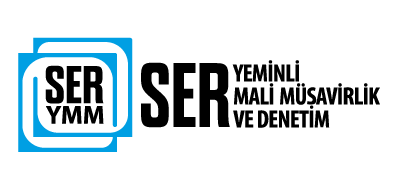 Yatırım Teşvik Belgesi Kapsamındaki İnşaat İşlerinde KDV istisnası
E- İSTİSNA KAPSAMINDAKİ İNŞAAT İŞLERİNE İLİŞKİN MAL TESLİMLERİ VE HİZMET İFALARI
İstisna kapsamında değerlendirilecek İnşaat İşlerine ilişkin olarak tebliğde aşağıdaki örneklere yer verilmiştir.

Münhasıran söz konusu yatırımlar kapsamındaki inşaat taahhüt işi, 

nakliye, hafriyat ve benzeri inşa işleri,

Yatırımı yapanların söz konusu inşaat işlerinde kullanılan mal alımları,

Yatırımı yapanların söz konusu inşaat işlerine ait hizmet alımları
Dikkat: Söz konusu yatırımlar kapsamındaki inşaat işlerine ilişkin alınan makine, araç-gereç ve tefrişatın (yatırım teşvik belgesinde yer alsa dahi) bu istisna kapsamında değerlendirilmesi mümkün değildir.
11
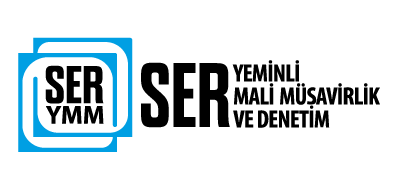 Yatırım Teşvik Belgesi Kapsamındaki İnşaat İşlerinde KDV istisnası
YATIRIM TEŞVİK BELGESİNE KONU YATIRIMIN TAMAMLANMAMASI
İmalat sanayii ile turizme yönelik yatırım teşvik belgesi sahibi mükelleflerin 3065 sayılı Kanunun geçici 37 maddesinden faydalanması, ancak yatırımın tamamlanmaması halinde: 

zamanında alınmayan vergi yatırım teşvik belgesi sahibi alıcıdan, vergi ziyaı cezası uygulanarak gecikme faizi ile birlikte tahsil edilir. 

Zamanında alınmayan vergiler ile vergi cezalarında zamanaşımı, verginin tarhını veya cezanın kesilmesini gerektiren durumun meydana geldiği tarihi takip eden takvim yılının başından itibaren başlar.
12
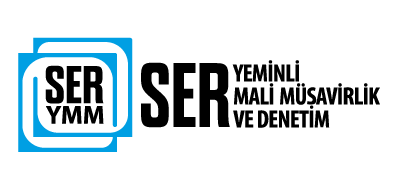 Yatırım Teşvik Belgesi Kapsamındaki İnşaat İşlerinde KDV istisnası
YATIRIM TEŞVİK BELGESİ SAHİPLERİNİN MÜTESELSİL SORUMLULUĞU
İstisna Belgesi Satıcıya Verilmeksizin İstisnalı İşlem Yapılması 

	İstisnadan yararlanmak isteyen mükelleflerin istisna belgesinin imza ve kaşe tatbik edilmiş bir suretini mal teslimi ve hizmet ifasında bulunan satıcıya vermeleri gerekmektedir. Bu belge olmadan istisna uygulanması halinde, ziyaa uğratılan vergi, ceza, zam ve faizlerden satıcı ile birlikte teslim ve hizmet yapılan alıcı da müteselsilen sorumludur.

İşlemin İstisna Hükümlerine Aykırı Olması

	Kendisine teslim veya hizmetin istisna kapsamına girdiğini gösteren belge verilen satıcı mükelleflerce, başka bir şart aramaksızın istisna kapsamında işlem yapılır. Daha sonra işlemin, istisna için ilgili düzenlemelerde belirtilen şartları baştan taşımadığı ya da şartların daha sonra ihlal edildiğinin tespiti halinde, ziyaa uğratılan vergi ile buna bağlı ceza, faiz ve zamlar, kendisine istisna kapsamında teslim veya hizmet yapılan alıcıdan aranır.
13
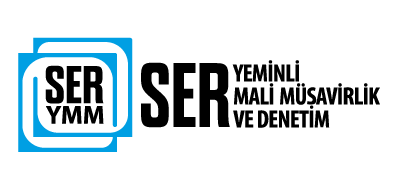 İstisnanın uygulamasıTeşvik Belgesi sahibi yatırımcı yönünden
İstisna belgesinin alınması
Hazırlanacak listenin, inşaat projesine uygun bir şekilde olması, mal/hizmetin cinsi, ölçüsü ve miktarını gösterir şekilde olması gerekmektedir. Aynı satıcıdan yapılan birden fazla mal ve hizmet alımına ilişkin harcamaların proje maliyetinin binde 5’ine kadar olan kısmı tek satır olarak girilebilir. Bu şekilde birden fazla satır yazılabilir. Ancak, bu satır tutarlarının toplamının proje maliyetinin yüzde 10’unu aşmaması gerekir. Bu durumda da mal ve hizmetin cinsi, miktarı, tutarı gibi hususlar, bu kapsamdaki alışları anlaşılır bir şekilde açıklayacak detayda yazılır.
Mal ve Hizmet Listesinin Hazırlanması
İstisna kapsamında alınacak ve inşaat projesine uygun şekilde hazırlanan liste internet vergi dairesi üzerinden sisteme aktarılacaktır. Projenin sonradan revize edilmesi, güncellenmesi veya ek proje düzenlenmesi halinde proje kapsamındaki mal ve hizmetlere ilişkin liste de elektronik ortamda revize edilir. Revize sonrası istisna kapsamına giren alışlarda istisnadan faydalanılabilmesi için istisna belgesinin de revize edilmesi gerekir.
İnternet Vergi Dairesi Üzerinden Ek:30 için istisna kapsamındaki mal/hizmet listesin sisteme aktarılması
KDV yönünden bağlı oldukları vergi dairesine başvurulacaktır. Vergi dairesince gerekli kontroller yapıldıktan sonra şartları sağlayanlara elektronik olarak sisteme girilen mal ve hizmetle sınırlı olmak üzere istisna belgesi verilir (EK:30).
İstisna Belgesinin Alınması
Not: "EK 30: İmalat Sanayii İle Turizme Yönelik Yatırım Teşvik Belgesi Kapsamındaki İnşaat İşleri İstisna Belgesi" başvurusu, İnternet Vergi Dairesinde yer alan KDV İade İşlemleri / KDV istisna Belgesi İşlemleri / Yeni İstisna Belgesi Talebi menüsü altında mükelleflerin kullanıma açılmıştır.
15
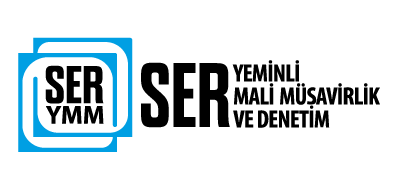 İstisnalı mal/hizmet alımı ve istisna belgesinin kapatılması
İstisnadan faydalanan yatırımcı, istisna kapsamındaki mal/hizmet alışlarından önce alınan istisna belgesinin onaylanmış bir örneği satıcılara verir. Satıcı, KDV hesaplamadan istisnalı fatura düzenler ve kendisine ibraz edilen istisna belgesini 213 sayılı VUK hükümlerine uygun olarak muhafaza eder.
İstisna kapsamındaki malların ithalat yoluyla temin edilmesi halinde söz konusu belge, ilgili gümrük idaresine ibraz edilir. İstisna belgesindeki istisna kapsamında ithal edilen mala ilişkin bölüm doldurulduktan sonra ilgili gümrük idaresi tarafından bu bölüm de onaylanır.
İstisna Belgesinin (Ek:30) Satıcıya İbraz Edilmesi ve KDV’siz Fatura Düzenlenmesi
Mal teslimi ve hizmet ifası gerçekleştikçe alıcı ve satıcılar alım/satım bilgilerini sisteme girerler.
İstisnalı Faturanın Düzenlenmesi ve Karşılıklı Olarak Sisteme Giriş
İstisna kapsamında mal ve hizmet alanlar istisna belgesinin süresinin sona erdiği tarih itibarıyla istisna belgesini vergi dairesine ibraz ederek kapattırmak zorundadır. Vergi dairesi istisna belgesinde yer alan mal ve hizmet bölümlerinin satıcılar tarafından doldurulup doldurulmadığını ve faturalarla uyumunu kontrol ederek istisna belgesini kapatır.
İstisna Belgesinin Kapatılması
16
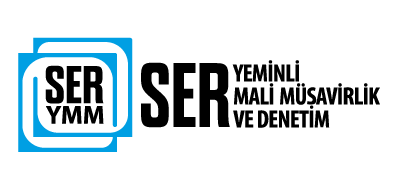 İnşaat işlerinin taşeron firmalara yaptırılması,

Büyük ölçekli yatırımlara yönelik uygulamanın değerlendirilmesi
İstisna uygulamasında özellikli durumlar
17
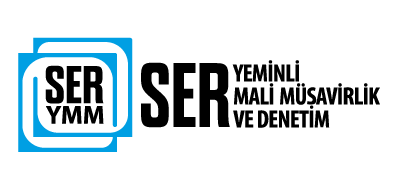 Yatırım Teşvik Belgesi Kapsamındaki İnşaat İşlerinde KDV istisnası
İSTİSNA UYGULAMASINDA ÖZELLİKLİ DURUMLAR
İnşaat İşlerinin Taşeron Firmalara Yaptırılması

 Yatırımcılar teşvik belgesi kapsamındaki imalat sanayiine yönelik inşaatlarını kendileri yapabileceği gibi, taşerona da yaptırabileceklerdir. Her iki durumda da istisna hükmünden faydalanılması mümkündür. Ancak, yatırımcının inşaatını kendi yaptırması durumunda bazı sorunlar ile karşılaşması muhtemeldir.  

Bu durumda taşeron firma ile yapılan sözleşme kapsamında sisteme sadece hakediş tutarları ve miktarları girilecektir. Taşeron firma piyasadan KDV’li olarak temin ettiği mal/hizmeti hakediş usulüyle yatırımcıya yansıtacak ve KDV tahsil etmeyecektir. Taşeron firmanın üzerinde bir KDV yükü kalması durumunda ise, bağlı olduğu vergi dairesi müdürlüğünden iade talep ederek bu yükten kurtulabilecektir.  

Taşeron usulünün yatırımcıya faydası, tek bir muhatabının olmasıdır. Bağlı olduğu vergi dairesinden istisna belgesi alırken yapmış olduğu taşeron sözleşmesine istinaden hakediş tutar ve miktarlarını sisteme işlemesi ve buna ilişkin olarak istisna belgesi alması yeterli olacaktır.
18
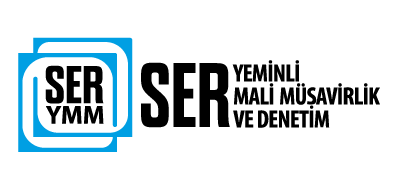 Yatırım Teşvik Belgesi Kapsamındaki İnşaat İşlerinde KDV istisnası
İSTİSNA UYGULAMASINDA ÖZELLİKLİ DURUMLAR
Büyük Ölçekli Yatırımlarda İade Uygulaması

 3065 sayılı KDV Kanunu’nun Geçici 30’uncu maddesinde ihdas edilen yatırım teşvik belgesi kapsamında asgari 500 milyon Türk Lirası tutarında sabit yatırım öngörülen yatırımlara ilişkin inşaat işleri nedeniyle yüklenilen ve indirim yoluyla giderilemeyen KDV’nin izleyen yılda iade alınması uygulamasında her hangi bir değişiklik yapılmadığından bu uygulama aynen devam etmektedir.

Dolayısıyla; mezkur kanun Geçici 30 uncu maddesinde yer alan büyük yatırımlarda, yatırımın imalat sanayii veya turizme yönelik olması halinde, Geçici 37’inci madde hükmü ile belirlenen istisna hükümlerinden 01.05.2022 tarihinden itibaren yararlanmaları mümkündür.

Bu doğrultuda; büyük yatırım kapsamında yatırım teşvik belgesine bağlı imalat sanayii veya turizme yönelik inşaat yatırımlarında; hem Geçici 30 uncu madde (KDV’nin önce ödenip, izleyen yılda iade alınması ) hem de  Geçici 37’inci madde (KDV ödemeden istisnalı) hükümlerinden tercihleri doğrultusunda yararlanma hakları bulunmaktadır.
19
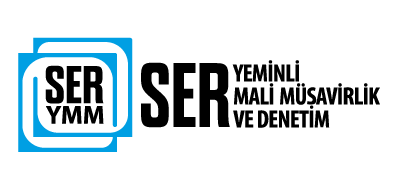 “değerlendirme soru-cevap”
Katılımlarınız için teşekkür ederiz.